[Speaker Notes: Spirit of Living God, fall afresh on me. Spirit of the living God, fall afresh on me. Melt me, mold me, fill me, use me. Spirit of the living God, fall afresh on me. 
 
Greetings Western NC United Women in Faith! First I want to say thanks be to God for allowing us to come together in this place, in the presence of sisterly love, nurtured by the bonds of common purpose and inspired by the vision of our future together. And thanks be to God for this exciting time in this movement of women again answering yes to God’s call to mission focused on the needs of women, children, and youth! For this next chapter in our 150-plus year journey!

{CLICK}]
Breathe and Pray
[Speaker Notes: Let us pause for a moment to breathe and to pray:
 
Loving Spirit, Hovering Spirit, Ever-Present, Ever-Faithful and Ever-Prompting Spirit
Our Comforter, Healer, and Advocate 
You are so welcome among us today
We thank you for gathering us from the different locales of this Western NC Conference, into this great sisterhood, united in faith, hope and love.
Oh God, the past few years have reeled with turbulence. 
We’ve experienced a global COVID pandemic.
Many of us have lost loved ones, Oh God, sometimes without the chance to hold their hands or even say goodbye. We’ve lost livelihoods and struggled to help our children learn at home remotely during pandemic school closures.
Some of us have experienced anxiety about:
Global warming’s predicted weather extremes upon us, destroying lives, properties, and our peace 
Distrust splintering our nation, church and sometimes even our families
Racist indignities once done in darkness revealed in the light of videos on our mobile phones 
Devastating impact of war and violence in Ukraine and other countries around the world, fracturing families, communities, and the earth. 
And now, O, God, many of us are simply exhausted.
O, Winds of the Spirit, Breathe on Us Now!
Let us breathe together
Please inhale and hold your breathe
Now exhale swiftly - pushing out exhaustion, pushing out stress and anxiety.
Inhale again…..hold your breathe
Now exhale again quickly
But even in these troubling times, You are with us, O God. 
And so we gather with hearts filled with thanksgiving for
life, health, and strength
family and friends
Healthcare professionals who risked their own lives to save others.
Essential workers, many of whom are women receiving the minimal of wages, to clean, feed, and care for our elders, children, and infirmed
Workers who kept our streets humming, our water flowing, our electricity sparking.
Most of all, we are thankful that Christ is IN us and ever WITH US, whispering “Come to me, all you who are weary and burdened, take my yoke, and I will give you rest”. Amen.

{CLICK}]
HerStory
Future
Vision, 150+ years, future generations
Mary and Martha, suffrage, civil rights, equal pay…
Present
Here and Now
In the Moment
We show up,we take action,we get it done.Our passion isboundless.
[Speaker Notes: In my last few years I have been more mindful to learn from history. To learn from the women on who’s shoulders I stand. The courageous and bold women from the time that Jesus walked this earth to more recent years. We always give thanks for the movements that have gotten us to the place where we are today. The suffrage movement, civil rights movement, equal pay movement, and more.
 
In addition to learning from HERstory, I ponder about the vision for the future. Those women who will come after me, that will look at my time as history, seeking wisdom and understanding of the things that I, that WE, have done, that caused them to arrive at the place where they will be in the future.
 
Then I stand in awe but also in a great sense of responsibility. Cause I also look at the present…and I am going to be real and transparent and say that if you aren’t careful, you can look at the world in despair. Or maybe it’s just me. I don’t know, someone please feel free to let me know if I am alone in this. But I can get caught up in working for justice, doing things day in and day out to effect change, serving the needs of others, working tirelessly because you know how much of a difference you can make because you are called and able to do so. People are hungry, dying, depressed, trampled on, defeated, ignored, marginalized, taunted, mistreated, manipulated, abused, and the list goes on…and as United Women in Faith, our hearts are tugged. As they should be. Because we believe in showing up, taking action and getting it done! 

But tonight I want you to leave here thinking about this question.
 
{CLICK}]
Rest     Reflect    Renew
[Speaker Notes: Have you set aside time to rest your soul? How is it with your soul? If we are going to effectively inspire, impact and influence the lives of women, children and youth, we need to set aside time for ourselves, to rest, reflect and renew. 
 
{CLICK}]
Take a break
Wait on God
Rest     Reflect    Renew
Pray
Meditate
Journal
[Speaker Notes: By resting, we give our minds, bodies, and souls a break. Running day in and day out is not healthy. 
 
{CLICK}
 
By reflecting I mean taking the time to pray, meditate, journal, check in with our souls, unencumbered time in a space for not doing, but just being…and seeing what flows out of us, what God reveals to us, is just what our souls need. And our minds as well, because we are standing still, able to better see how we have been moving and maybe how we can adjust and improve when we return to our work. 

{CLICK}]
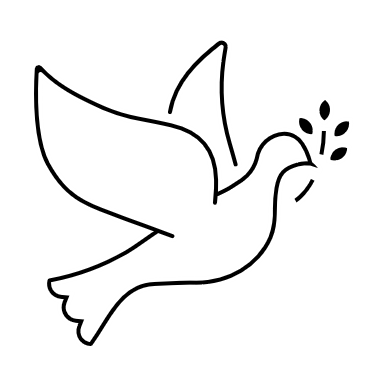 Take a break
Wait on God
Rest     Reflect    Renew
Pray
Meditate
Journal
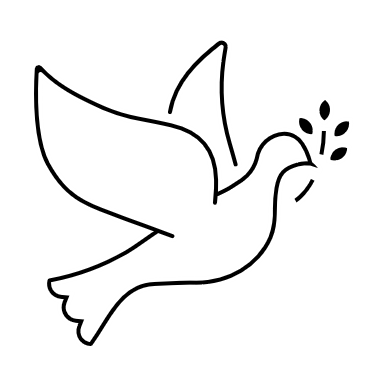 [Speaker Notes: And finally renewal, this comes after resting and reflecting, and sets our hearts again on our purpose. When we are still and wait on God, we will gain new strength and have our power renewed. And then, we can confidently and enthusiastically resume the journey!

One of the new offerings from United Women in Faith’s national office is Soul Care Retreats, which are meant to fill our souls and grow our sisterhood. We asked more than 24,000 Christian women across the United Methodist Church and beyond what was most important to them and what they are seeking. One of the most resounding answers was the need for soul care. 
 
WHY? - women responded that they felt overwhelmed with the needs of work – most working full time, supporting family members – sometimes both children and parents at the same time.  They communicated that they were emotionally and physically exhausted and wanted to find opportunities for spiritual nurture combined with personal wellness to feel whole again. And they yearned for the support of like-minded Christian women.

And so, a new and nourishing event was born.
 
{CLICK}]
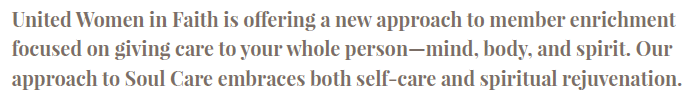 What is a Soul Care Retreat? 
An event where women come together virtually or in person to experience rest, rejuvenation, and spiritual nourishment.
[Speaker Notes: A new approach embracing both self-care and spiritual rejuvenation in a guided format – that could be held in person or virtually. Designed so that you can bring a friend. Soul Care focuses on nurturing your mind, body and spirit while deepening your faith through spiritual practice and creating bonds of sisterhood. Soul care makes space for us to encounter the divine, deepen our understanding of who and how God has created us to be. Soul Care reminds us that when we take the time to slow down, reflect, and renew, we claim the joy, the hope and the fulfillment of being in harmony with self and spirit. And that, though we as individuals often try to carry the weight of the world, we need one another, just as we need God. 
 
Our need for one another was evident in the survey responses, and therefore our need to expand our sisterhood. Survey responses showed that we at UWFaith can perhaps do a better job of offering a place where all Christian women feel welcome and a part of a sisterhood that cares about them.
 
{CLICK}]
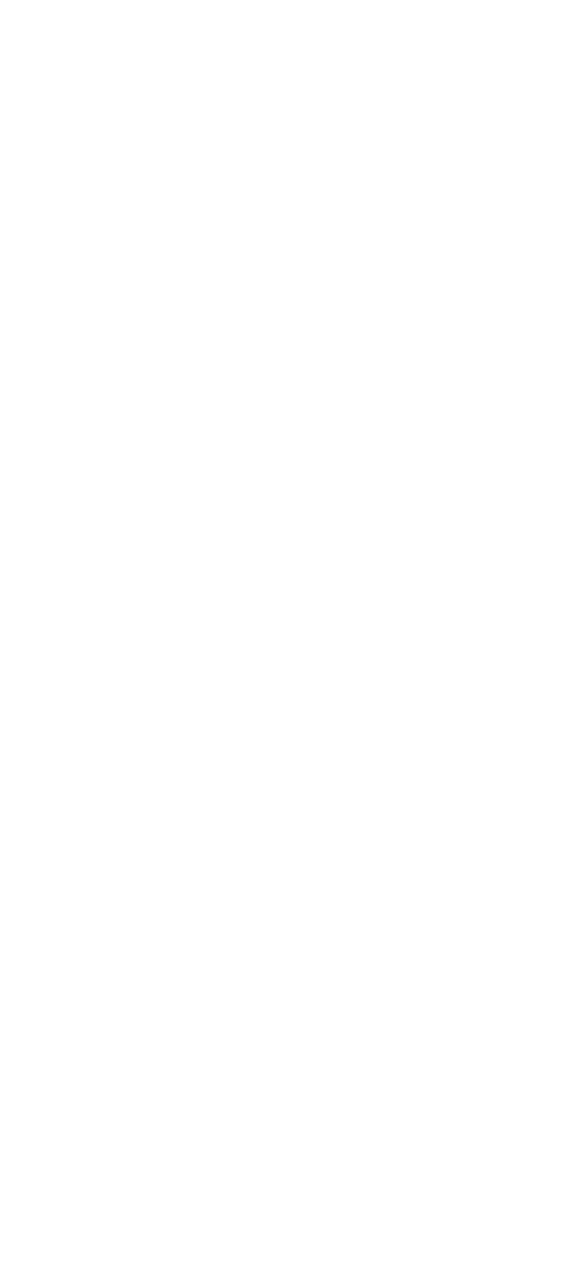 “Come to Me, all you who labor and are heavy laden, and I will give you rest. Take My yoke upon you and learn from Me, for I am gentle and lowly in heart, and you will find rest for your souls”
[Speaker Notes: We have all been through so much these last few years, personal matters that draw on us as well as global issues that add an additional layer of strain. Soul Care is an opportunity to be reconnected with our spiritual selves and our sisterhood; it is a time to remember that we are all in this together. Sisters, it is time that we had Rest for Our Soul. Remembering the words of Jesus in Matthew 11: 28 – 29: 

{CLICK}

“Come to Me, all you who labor and are heavy laden, and I will give you rest. Take My yoke upon you and learn from Me, for I am gentle and lowly in heart, and you will find rest for your souls”. Amen.

{CLICK}]
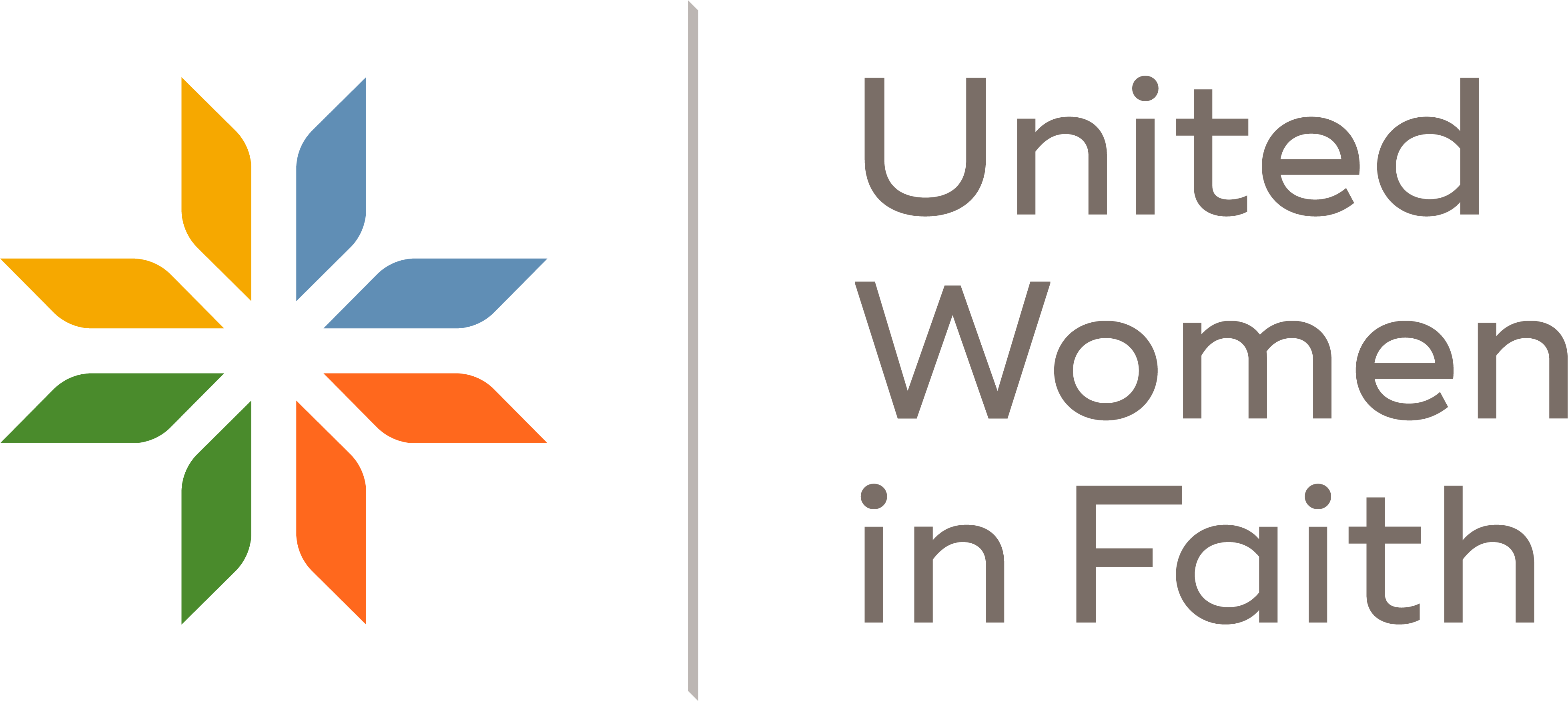 [Speaker Notes: CLOSING BRAND SLIDE NO CHANGES TO THIS. Closing slide with faith, action, sisterhood graphic. Use to end a presentation.

No more slides]